edward
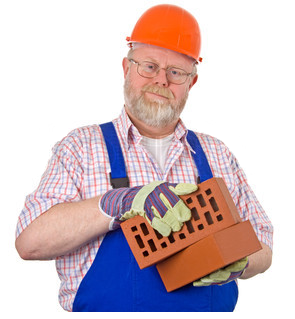 Age: 		59		Lifestyle:  married,
Height: 	1.76m		one adult child, 
Weight: 	98kg		2 grandchildren,
Occupation: 	bricklayer	watches TV
ANGUS
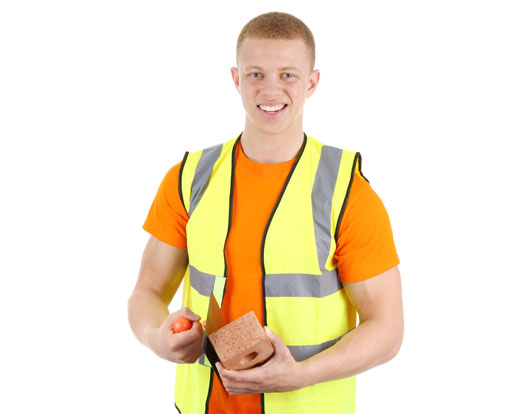 Age: 		24		Lifestyle: single,
Height: 	1.78m		motorcycling,
Weight: 	80kg		clubbing
Occupation: 	bricklayer
david
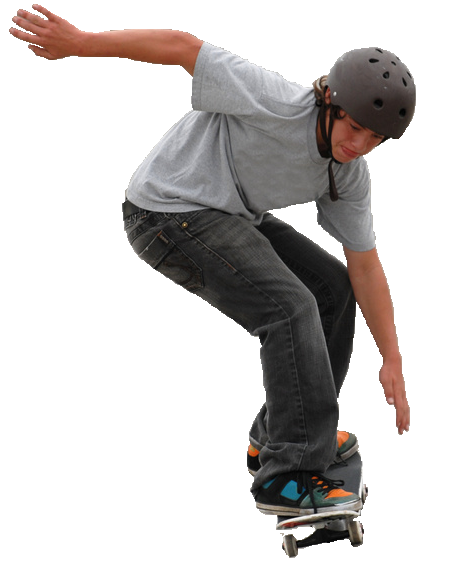 Age: 		15		Lifestyle:
Height: 	1.46m		learning piano,
Weight: 	51kg		skateboards
Occupation: 	school child
patrick
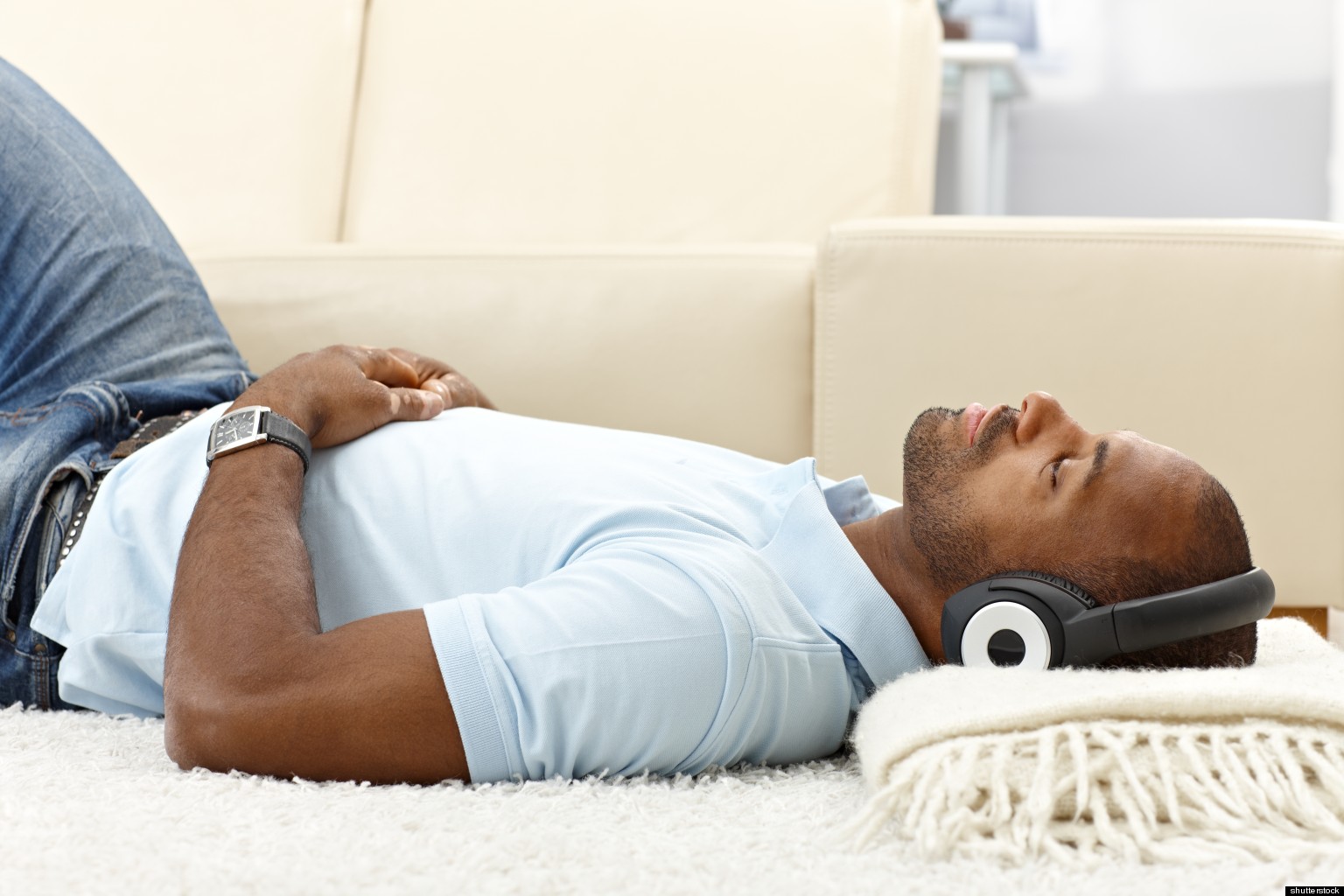 Age: 		35		Lifestyle:  single,
Height: 	1.82m		listening to music, 
Weight: 	75kg		plays snooker
Occupation: 	nurse
SUE
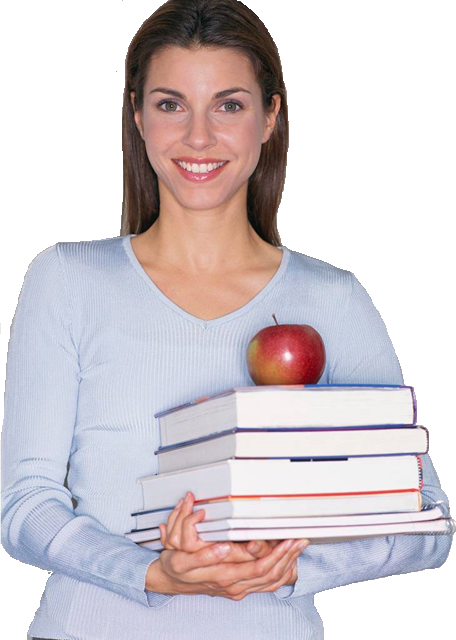 Age: 		49		Lifestyle:  married,
Height: 	1.51m		two teenage children 
Weight: 	47Kg		charity work
Occupation: 	teacher
AMY
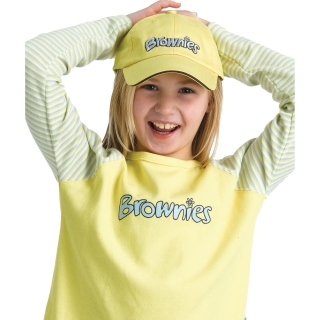 Age: 		8		Lifestyle:  Brownies,
Height: 	1.28m		karate 
Weight: 	30kg		
Occupation: 	school child
JENNIFER
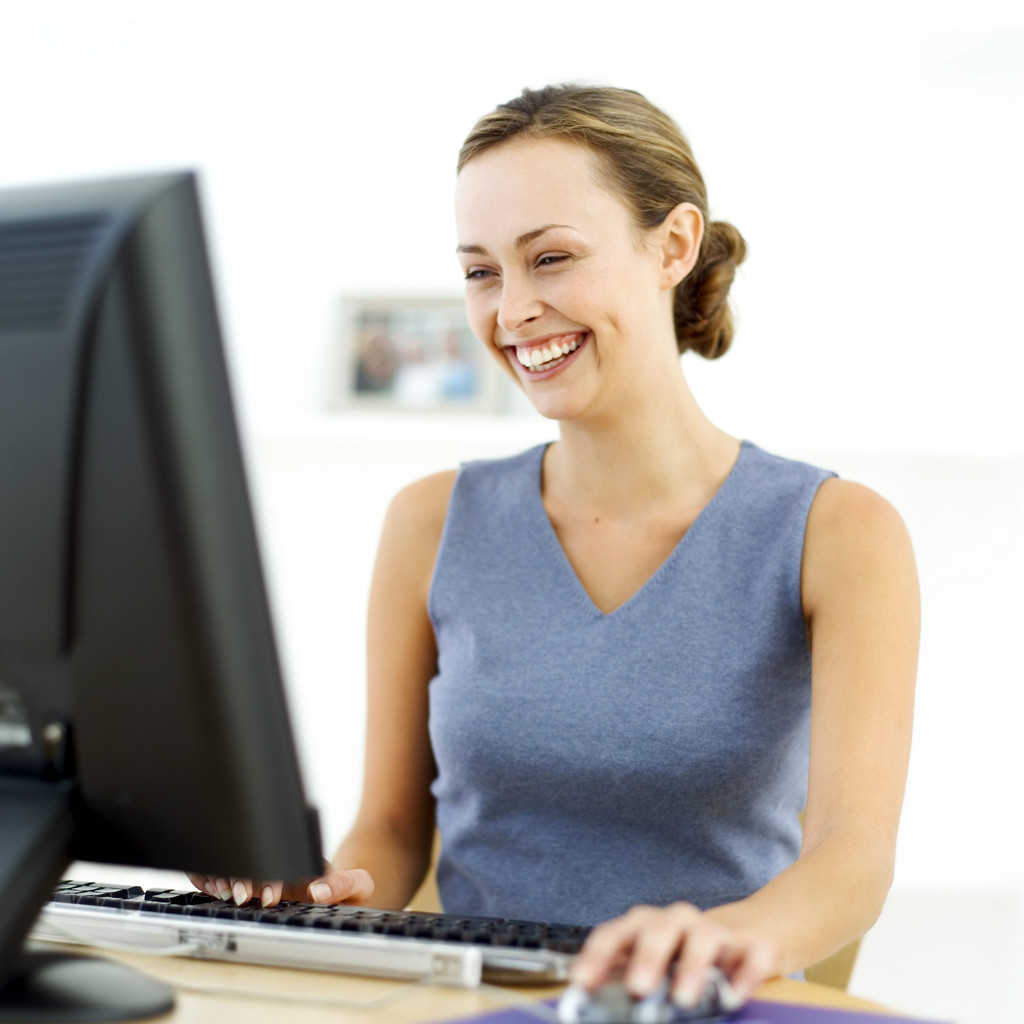 Age: 		24		Lifestyle:  married,
Height: 	1.70m		eating out, 
Weight: 	55Kg		plays netball
Occupation: 	computer                                       			programmer
MARIE
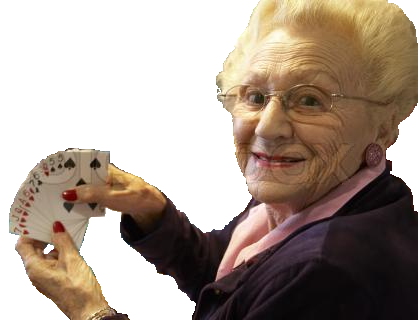 Age: 		75		Lifestyle:  widowed,
Height: 	1.57m		playing bridge,
Weight: 	50kg		playing with
Occupation: 	retired		grandchildren
MIA
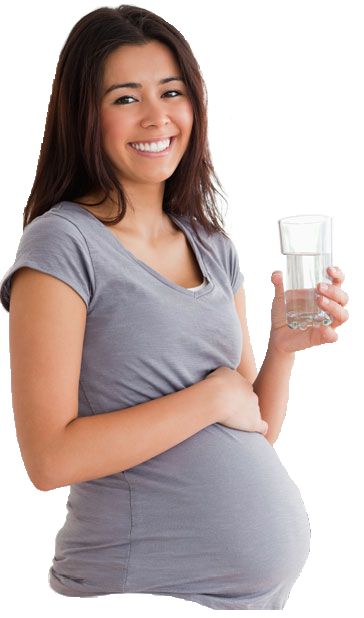 Age: 		24		Lifestyle: pregnant,
Height: 	1.70m		walking the dog, 
Weight: 	68kg		swims
Occupation: 	artist